Key Skills in Mathematics
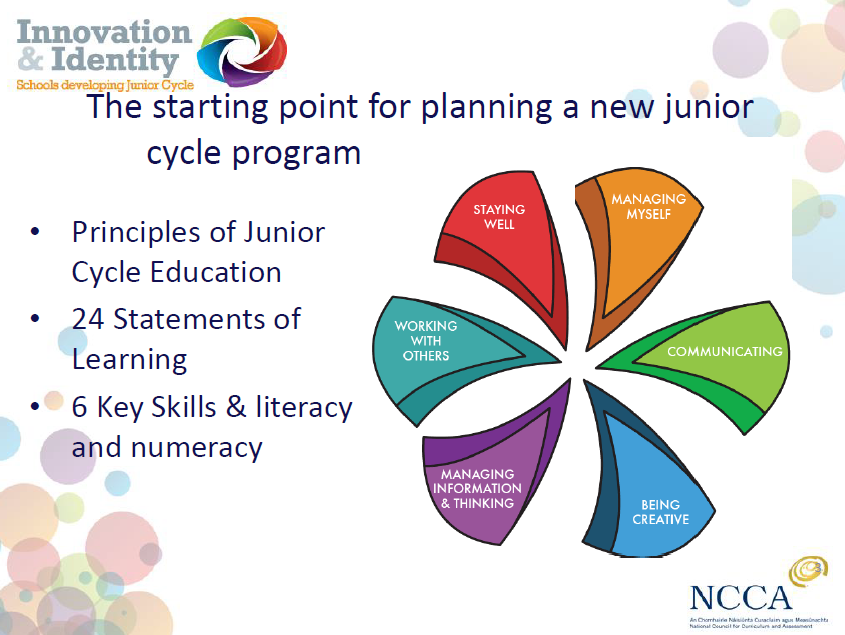 Deirdre Murphy
Athy College, Kildare
dmurphy@athycollege.ie
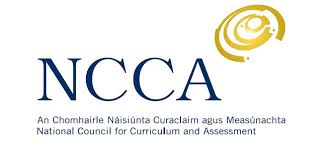 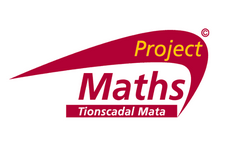 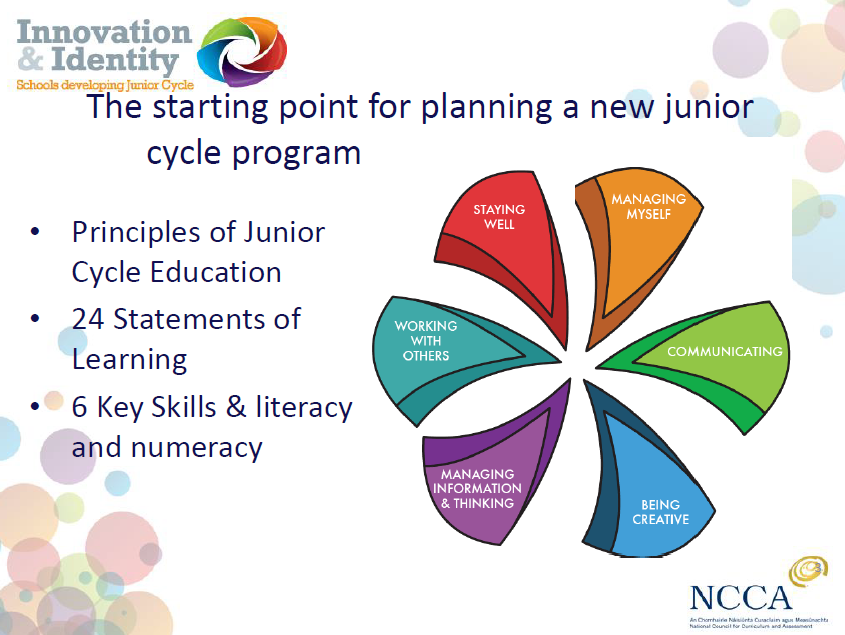 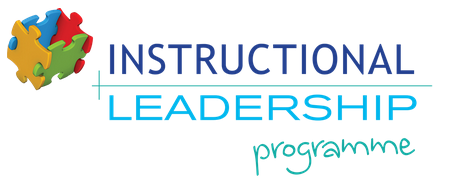 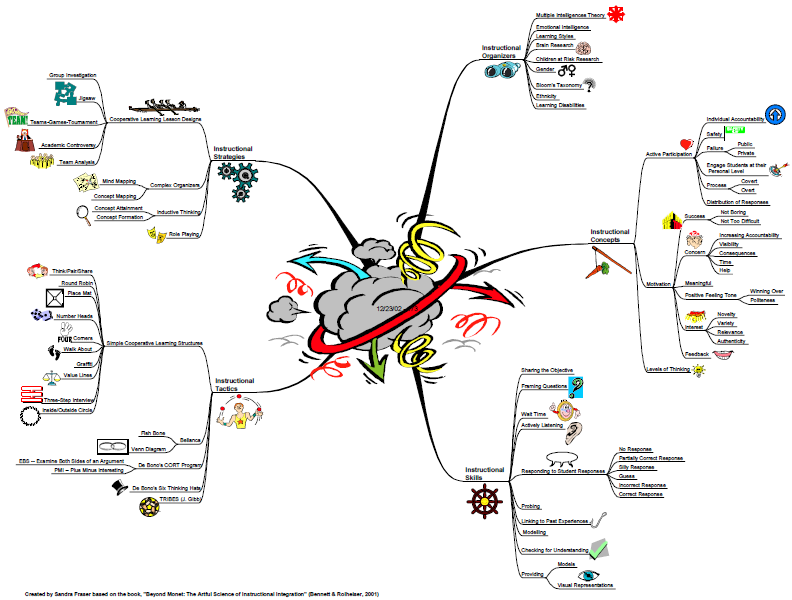 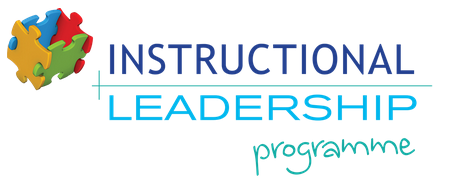 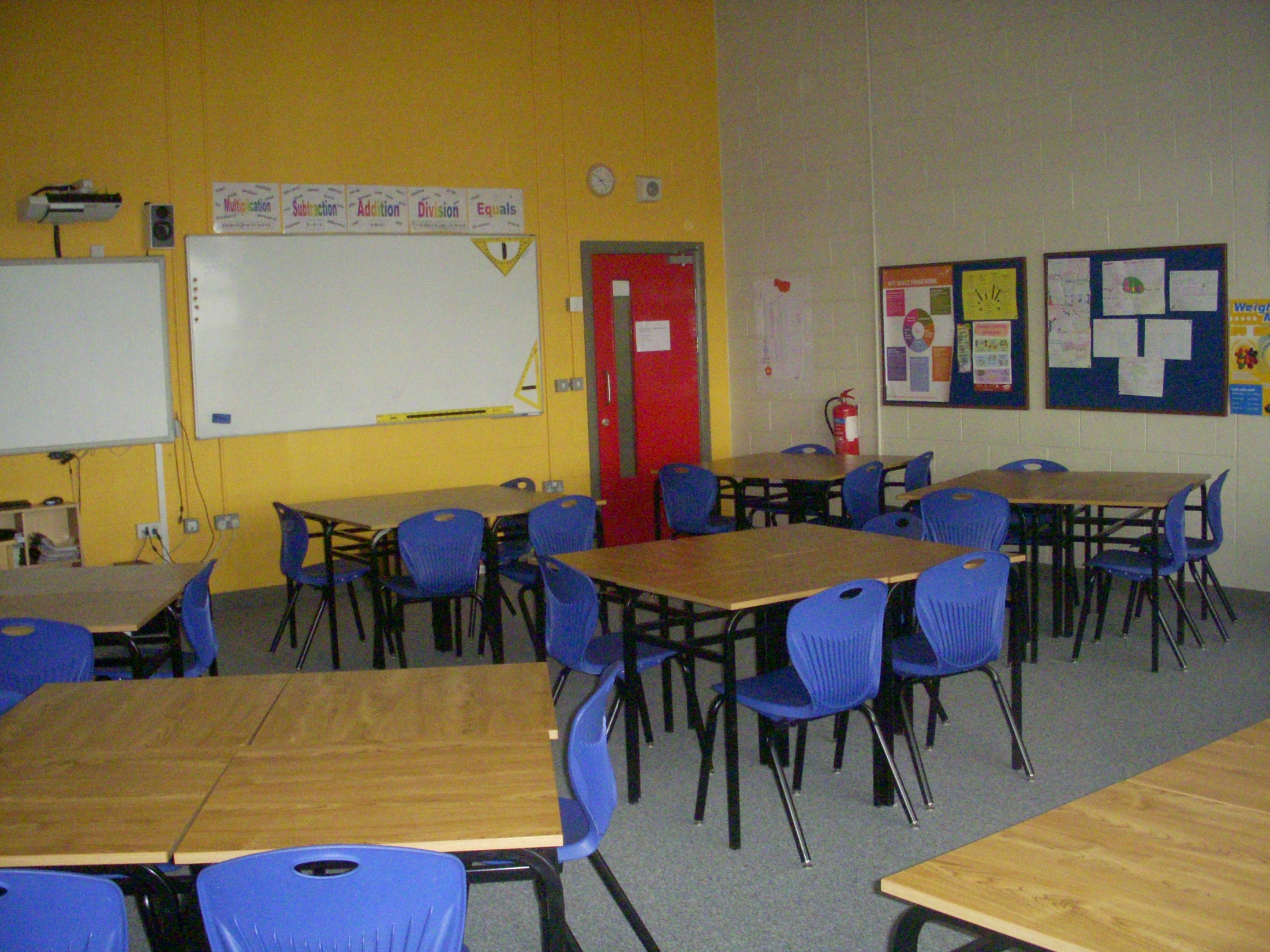 Room Layout - Opening the lines of communication.
Instructional Tactic:Think Pair Share
Works well in 2’s or 3’s
Instructional Skills also incorporated: 
No hands
Framing questions (Bloom’s Taxonomy)
Responding to student responses
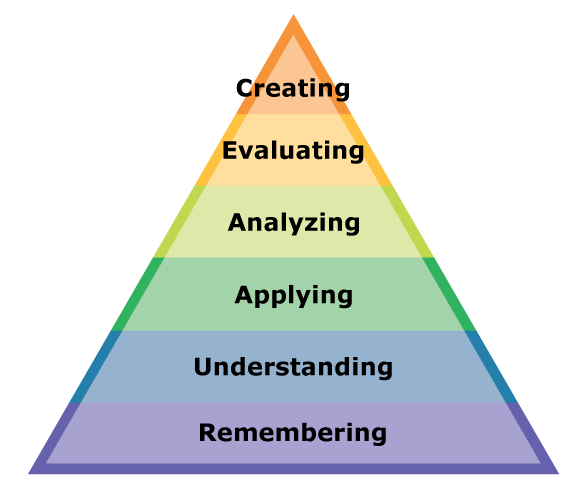 Think Pair Share
Knowledge (Recall)
Yesterday we looked at right angled triangles; just think for a minute about the new terms we learned. Can you remember the name given to the longest side in a right angled triangle? (Pause) Turn to your partner and tell each other what you think it is called.
Think Pair Share
Analysis (Compare)
Look at the following diagram; think for a minute. Which bag, A or B, has the highest probability of red?
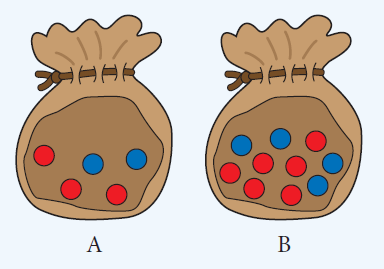 Think Pair Share
Reflect on learning:
What did you learn today that was easy/difficult to understand? 
Think back to the learning objective; have you achieved the target? 
Think about something that interested you about the lesson? 
What did you do well today? 
What could you have done better today?
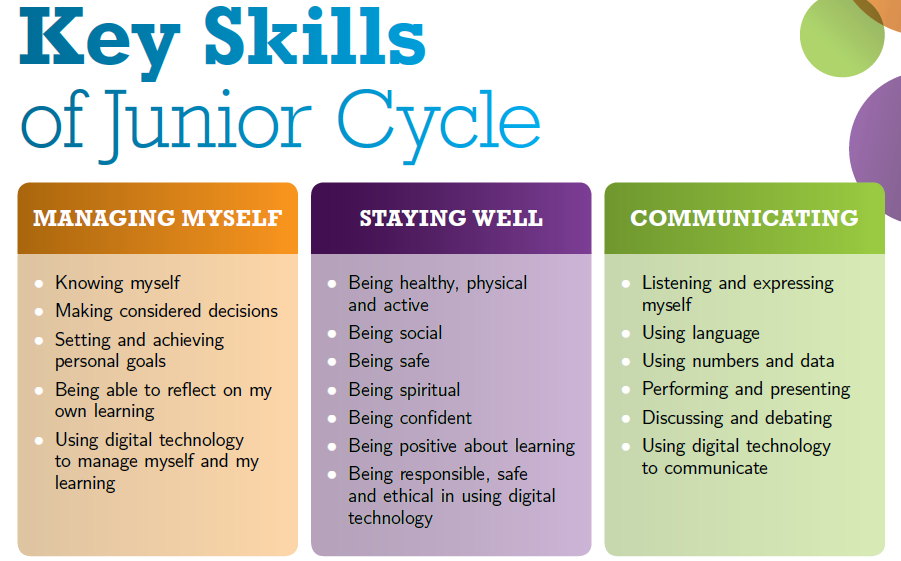 




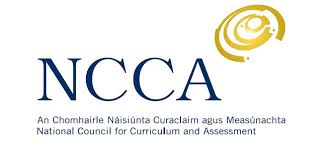 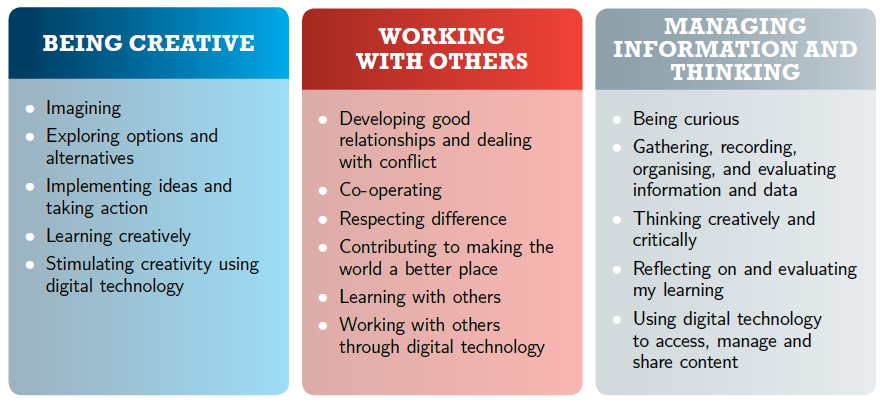 







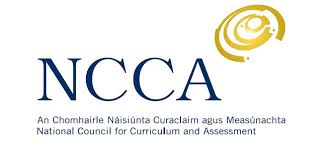 Instructional Tactic:Placemat
Works well in 2’s, 3’s or 4’s


Similar to think-pair-share; individual workspace and space for collaboration.
Incorporate other instructional tactics such as:
 Lettered heads
 Round Robin
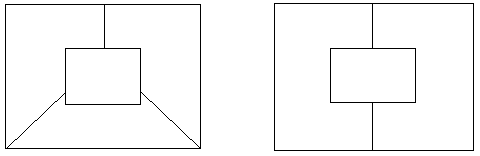 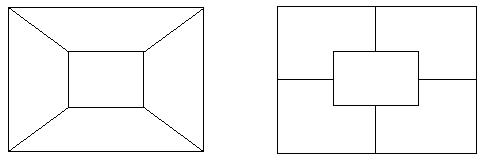 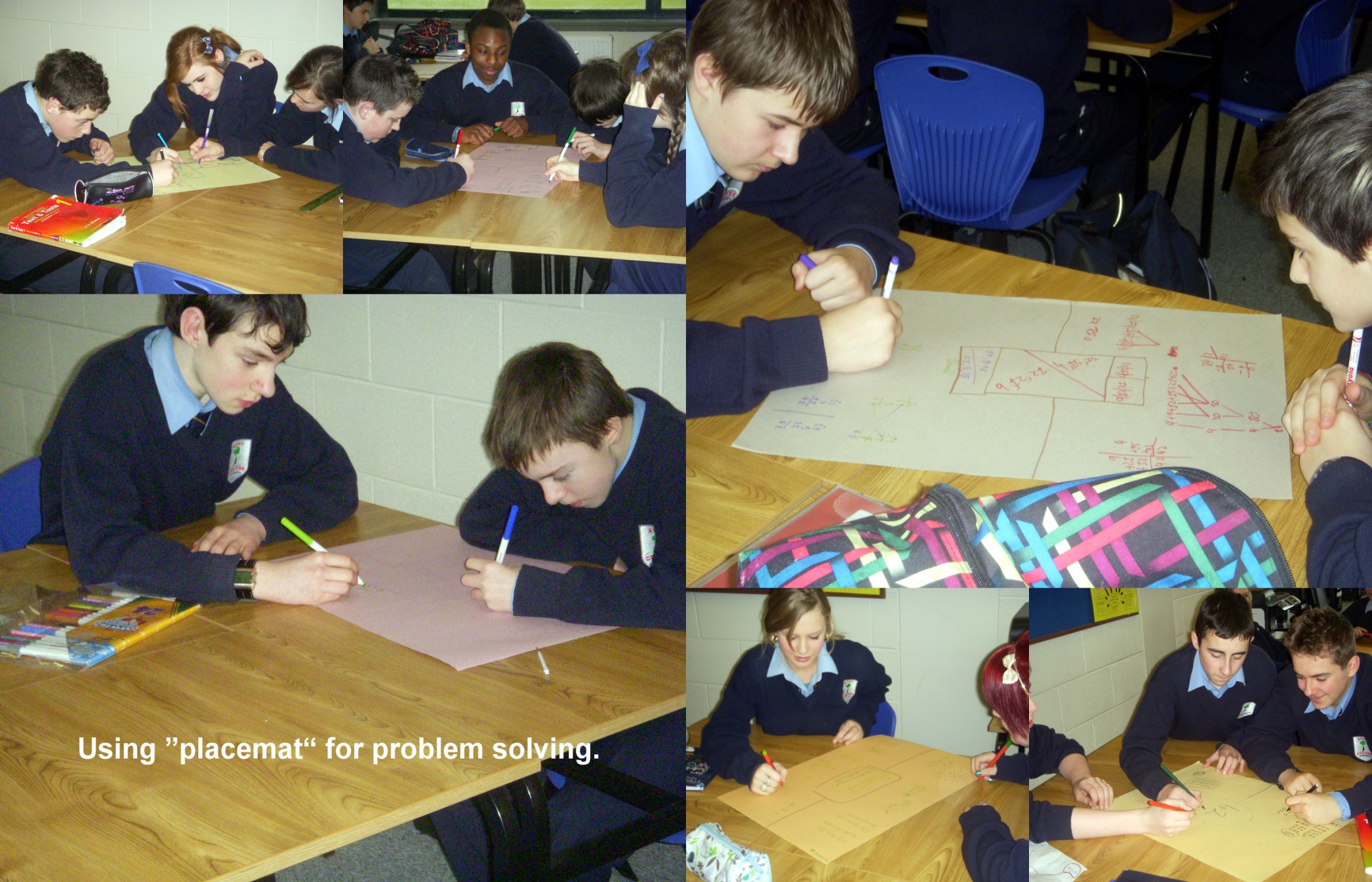 Placemat for Preparing Mindmaps
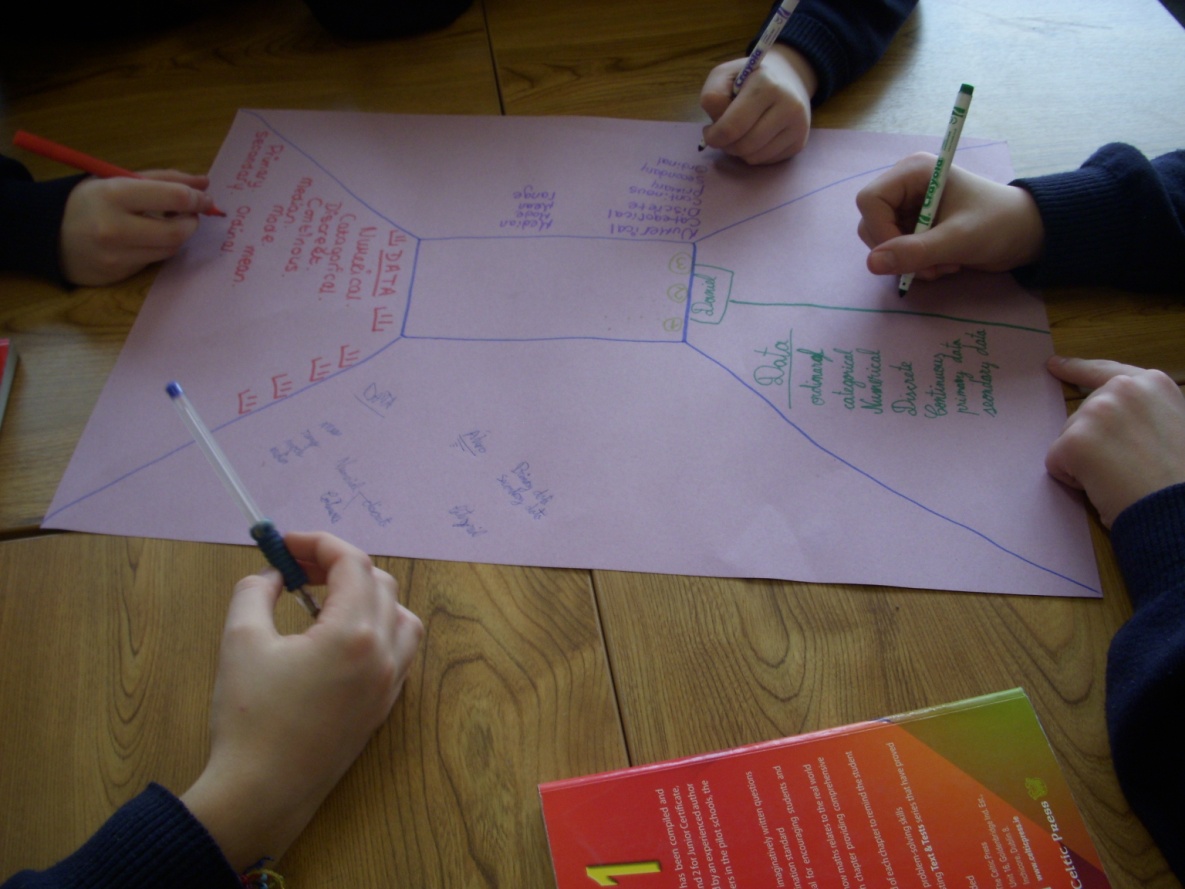 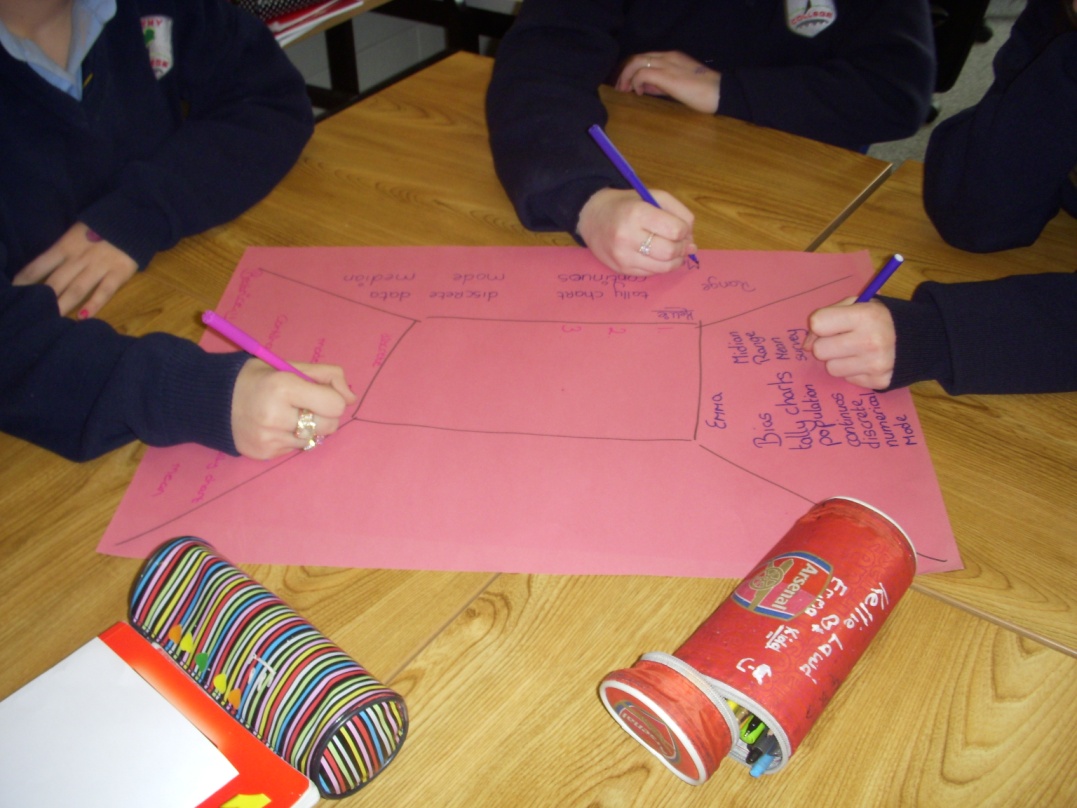 Placemat for comparative work
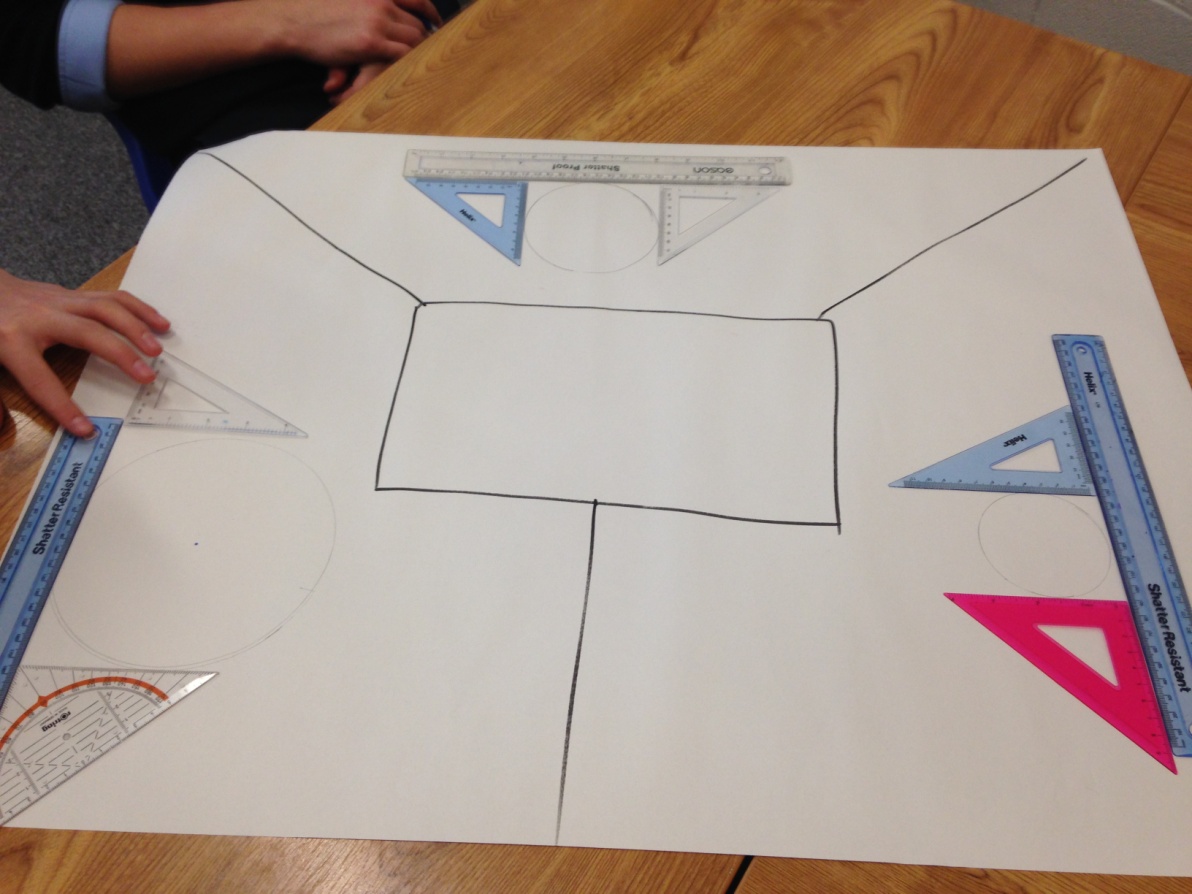 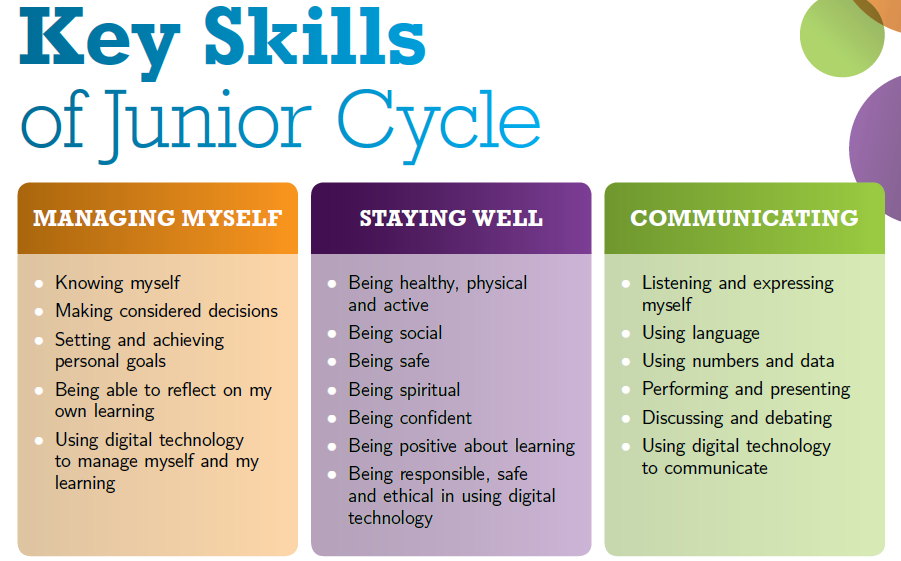 





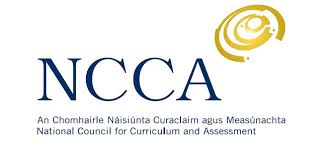 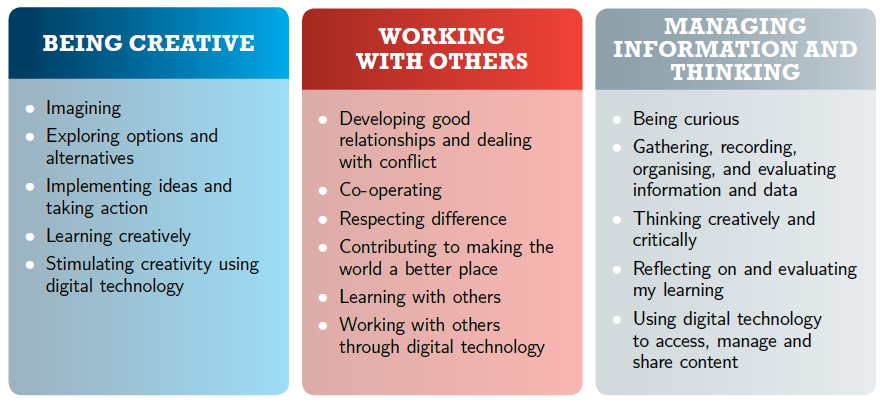 











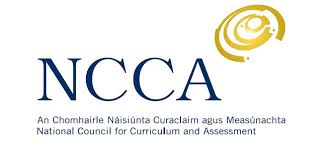 Instructional Strategy:Jigsaw
Works well in 2’s and 3’s
Useful for peer teaching or revision of a topic
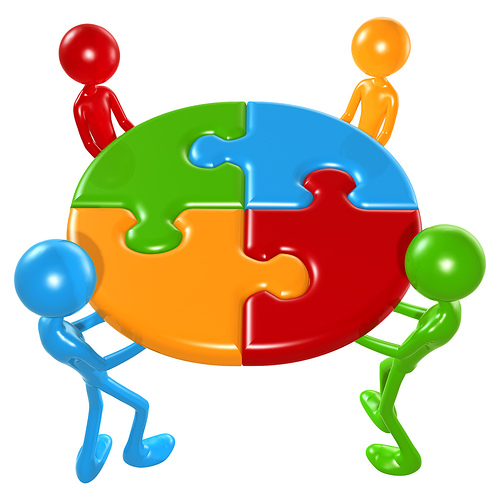 Jigsaw: Phase 1
Students in groups are given a task to complete.
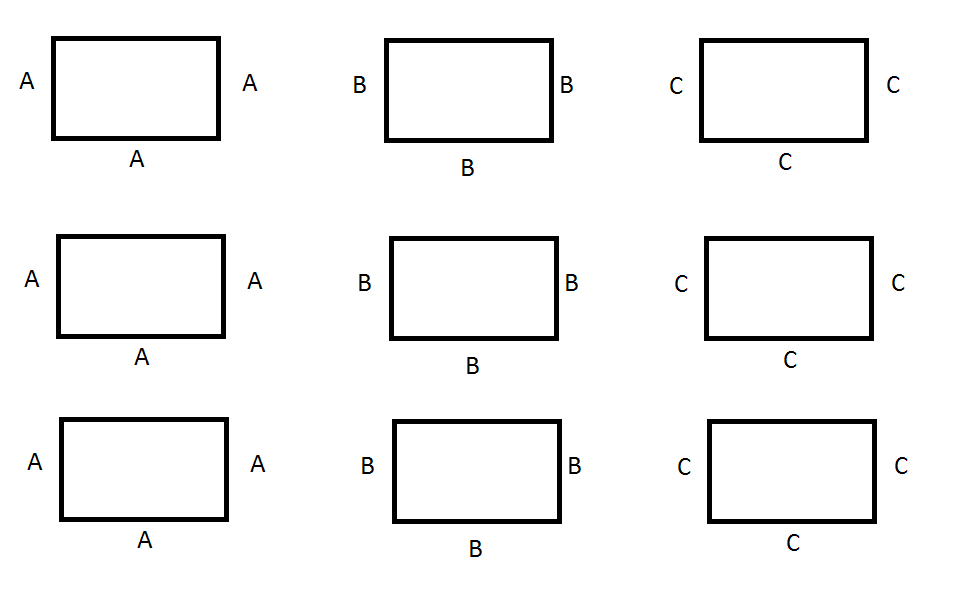 Jigsaw: Phase 2
Once the task is complete, new groups are formed to share the outcome of the task.
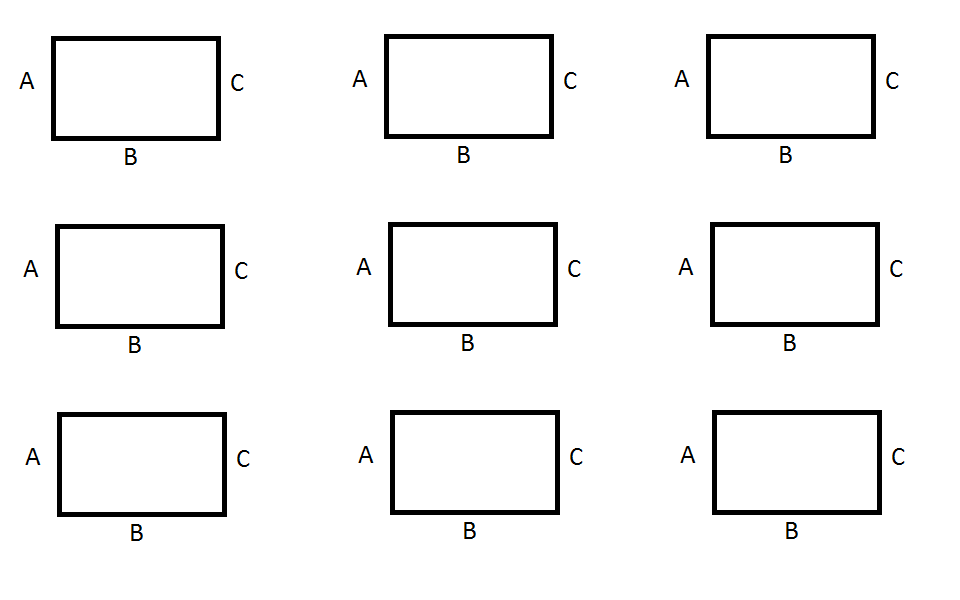 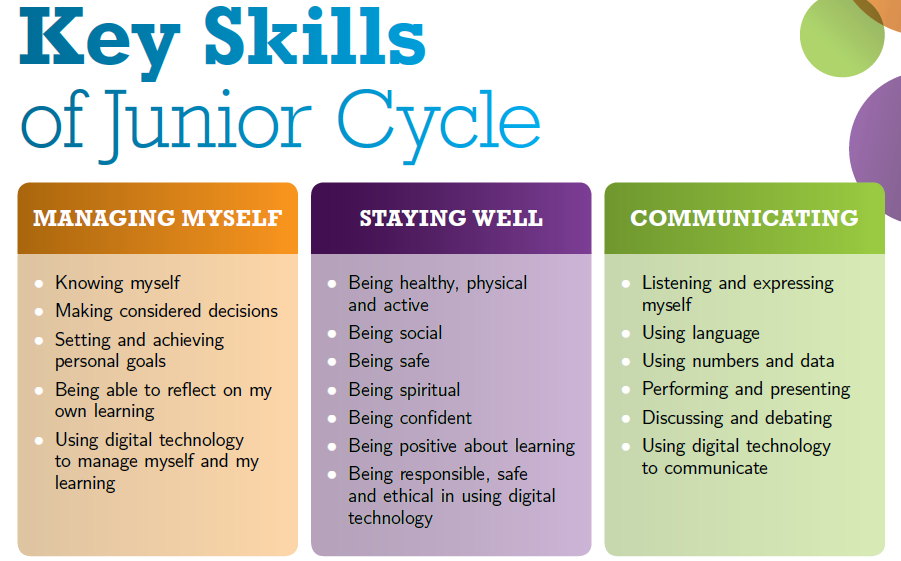 






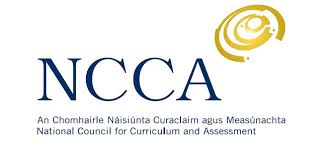 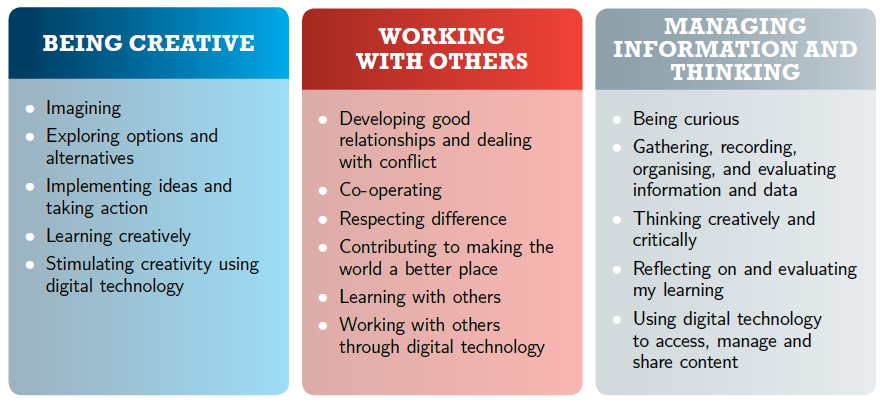 











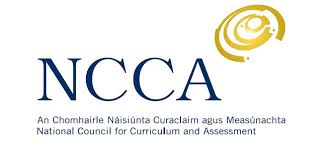 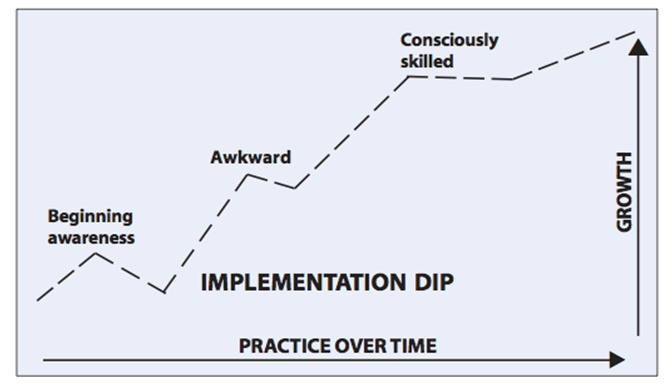 Johnson’s 5 Basic Elements of Effective Group Work
Positive Interdependence 
Working together supportively
Individual Accountability 
Responsible for own learning
Face to Face Interaction 
Physical layout
Collaborative Skills 
Social, Communication, Critical Thinking skills
Processing 
Reflection